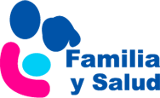 Mi hijo de 2 a 5 años: 
el niño preescolar
Mª Carmen Ramos. Pediatra
Ruth García. Pediatra
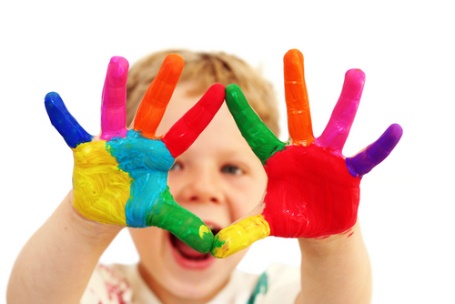 www.familiaysalud.es
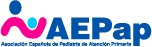 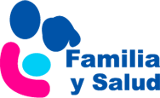 Ya no es un bebé
Camina, corre, salta, chuta, pedalea
Manipula, pinta, hace puzles, 
Habla frases cortas que va alargando poco a poco
Entiende cuentos 
Aprende normas
Empieza a controlar esfínteres
Inicia escolarización
Empieza a jugar con sus iguales
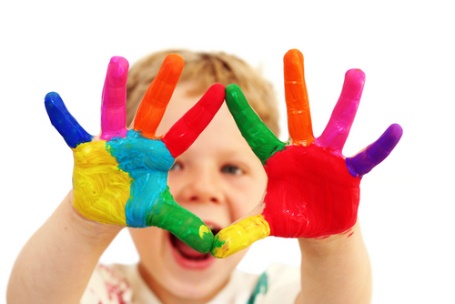 www.familiaysalud.es
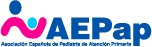 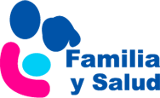 Parece un niño mayor
Come en familia casi los mismos alimentos que los demás
Aumenta su autonomía e independencia
Come solo
Quiere vestirse solo
Puede lavarse manos y dientes
Relata y expresa sentimientos o sensaciones
La edad del ¿POR QUÉ?
La edad del NO
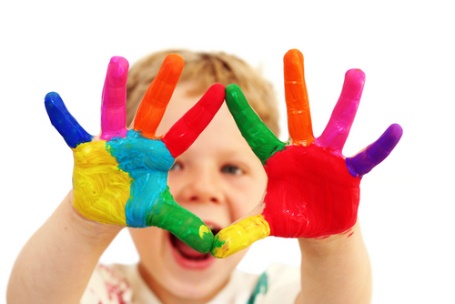 www.familiaysalud.es
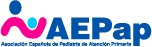 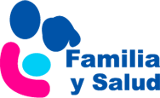 Pero aún es pequeño
Rabietas (conflictos entre límites y deseos)
Celos, pesadillas, terrores nocturnos
Llanto y ansiedad de separación
No distingue ficción de realidad
Enferma con frecuencia, sobre todo al iniciar la escolarización
No entiende los riesgos ni los peligros
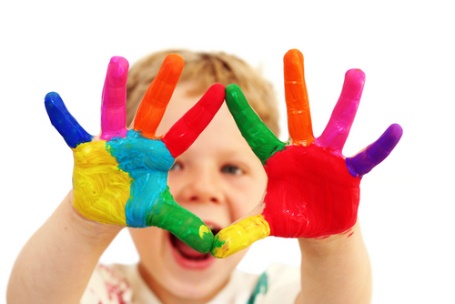 www.familiaysalud.es
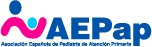 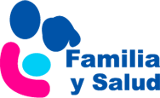 Sigue necesitando a sus padres
Necesita AMOR
Necesita LÍMITES
Normas claras y contantes en el tiempo
Horarios
Necesita ESTIMULACIÓN
Hable y juegue con él. 
Cuéntele cuentos, enséñele canciones y bailes. 
Enséñele a nadar, montar en bici…
Poca TV y siempre en familia
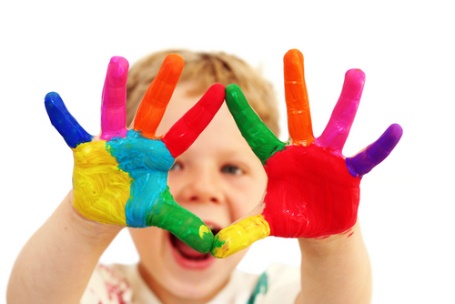 www.familiaysalud.es
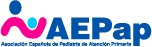 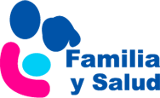 Ayúdele a ser un adulto sano
Elija para él alimentos saludables y ofrézcale menús variados
Prevenga accidentes en casa, en la calle y en el coche
No le exponga al humo del tabaco
Acuda al pediatra para sus controles de salud
Vigile signos de alarma en su desarrollo
Vacúnelo
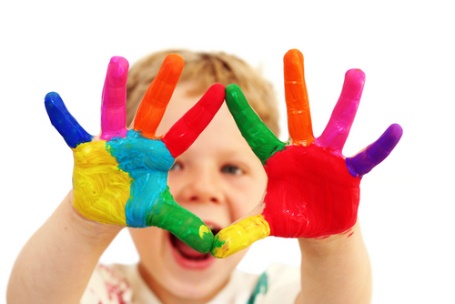 www.familiaysalud.es
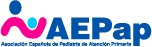